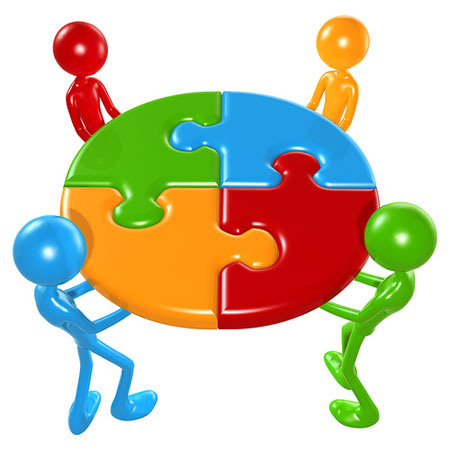 TALLER DE HERRAMIENTAS COOPERATIVASValencia, 14 de octubre de 2021
QUÉ OS SUGIEREN ESTAS IMAGENES
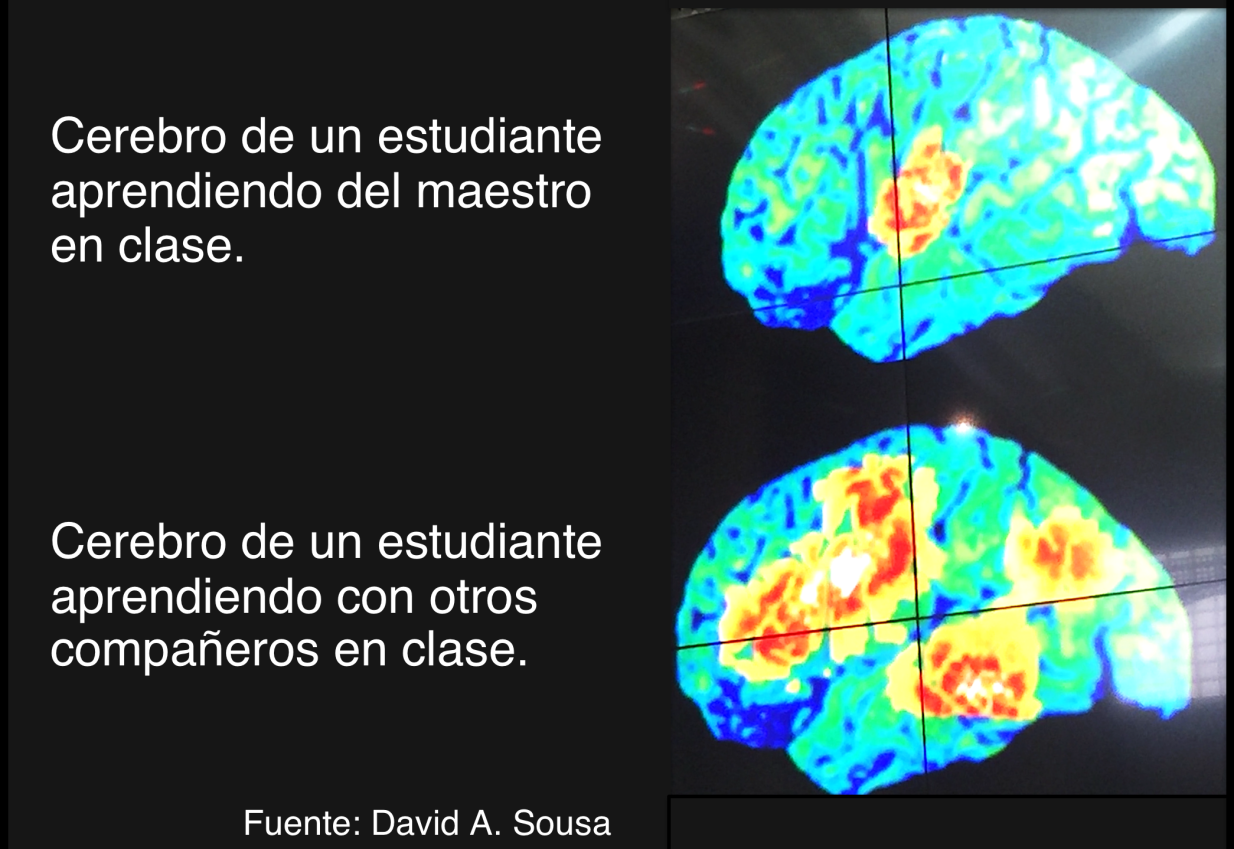 OBJETIVO PRINCIPAL:ENTRENAR EN EL USO DE NORMAS Y TÉCNICAS EN EL AULA Y EVALUAR LAS DESTREZAS COOPERATIVAS
OBJETIVOS:
Conocer herramientas básicas del Aprendizaje Cooperativo.
Diseñar y practicar normas cooperativas. 
Conocer y entrenar en el uso de algunas técnicas cooperativas.
Diseñar el proceso de implantación de estas herramientas en el aula. 
Sistematizar el uso de herramientas cooperativas. 
Evaluar las destrezas cooperativa, evaluación grupal y coevaluación, mediante las rúbricas. 
Representar los resultados de las rúbricas en dianas de evaluación.
CONTENIDOS:
Normas para el trabajo cooperativo en el aula.
Técnicas cooperativas.
Evaluación de las destrezas cooperativa a través de la evaluación grupal y coevaluación.
La rúbrica como herramienta de evaluación
Sistematización en el uso de normas, técnicas y rúbricas.
Diana de evaluación como representación gráfica de la rúbrica.
ACTIVIDAD: 
Sillas musicales cooperativas
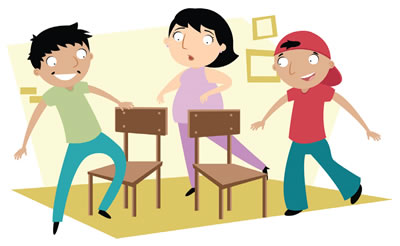 Juguemos al juego de las sillas.

Pero… vamos a transformarlo en un juego cooperativo.
 
Sapon-Shevim (2010)
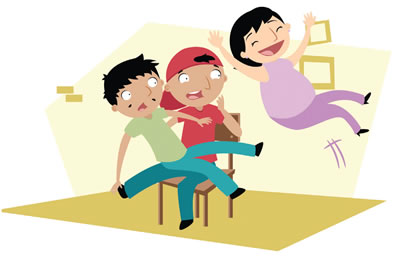 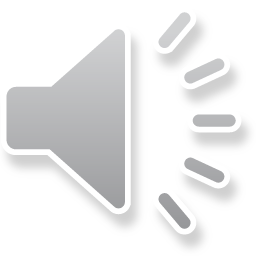 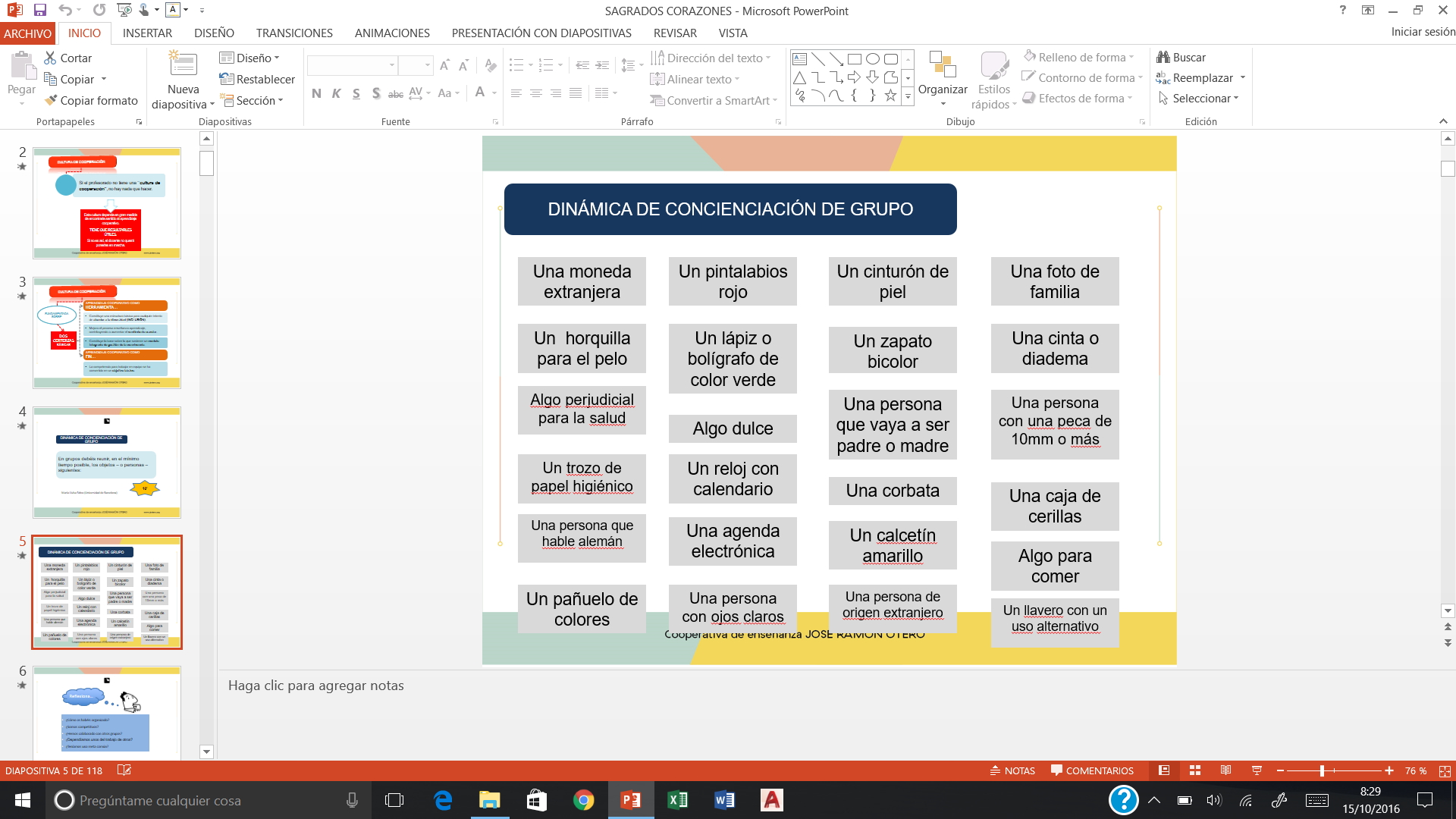 LA CULTURA DE COOPERACIÓN
CREÉRSELO
A
FORMAR GRUPOS Y DISPONER EL AULA
ESTABLECER NORMAS
MONTAR LA 
ESTRUCTURA 
COOPERATIVA
DOTAR A LOS GRUPOS DE IDENTIDAD
B
ESTABLECER ROLES
CREAR INTERDEPENDENCIA  POSITIVA
ASEGURAR LA PARTICIPACIÓN
PROMOVER LA RESPONSABILIDAD INDIVIDUAL
DISEÑAR 
SITUACIONES
COOPERATIVAS
PROMOVER LA IGUALDAD DE OPORTUNIDADES
C
TRABAJAR LAS DESTREZAS COOPERATIVAS
FOMENTAR PROCESAMIENTO INTERINDIVIDUAL
LA SESIÓN COOPERATIVA: LAS TÉCNICAS
GESTIONAR 
LA COOPERACIÓN
LA GESTIÓN DEL AULA COOPERATIVA
D
LA EVALUACIÓN GRUPAL
FORMAMOS GRUPOS
Colocamos las mesas de 4 en 4.

Cada mesa del grupo está identificada con un color diferente.

De manera aleatoria nos situamos en grupos de cuatro.
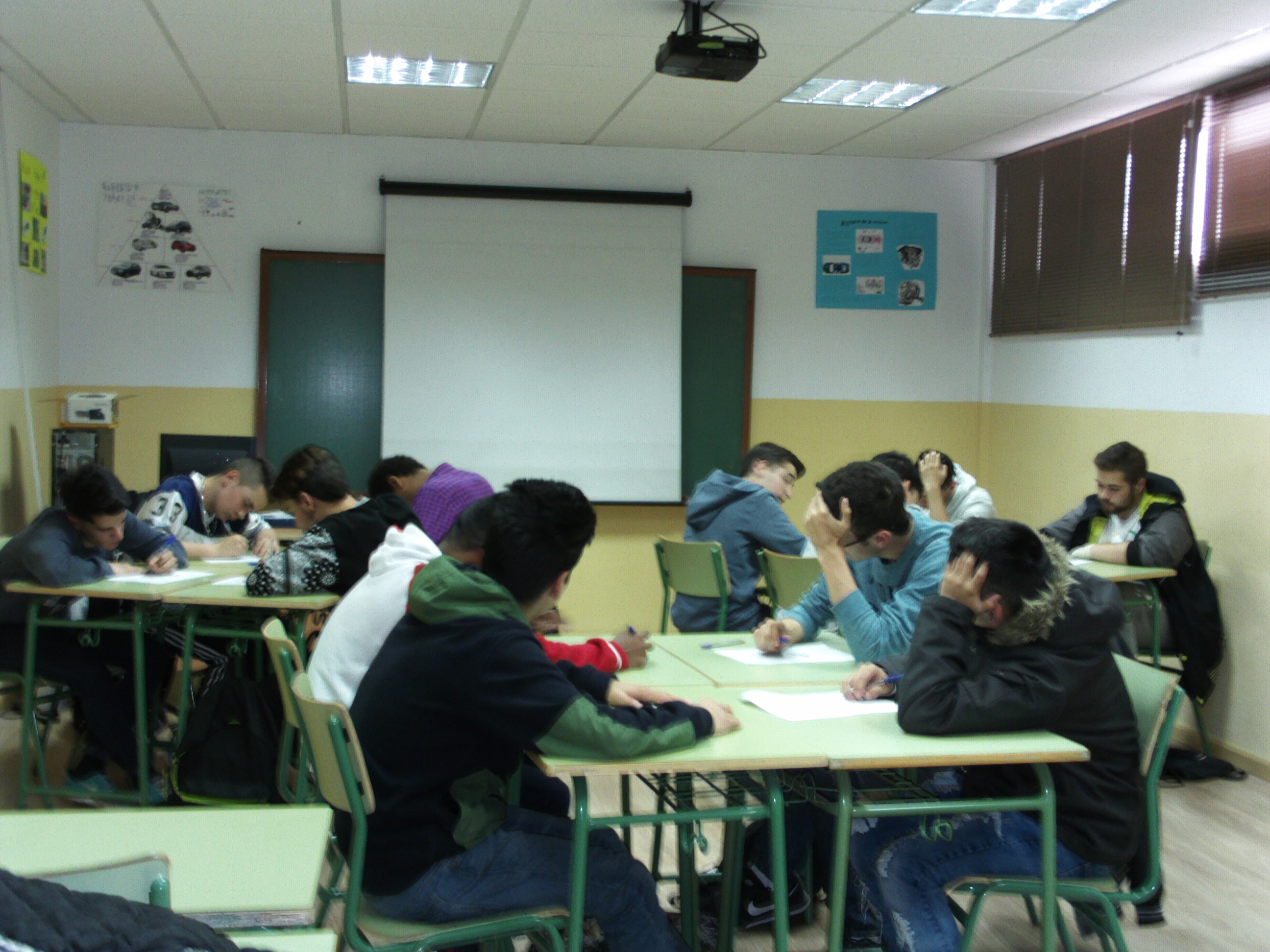 LA CULTURA DE COOPERACIÓN
CREÉRSELO
A
FORMAR GRUPOS Y DISPONER EL AULA
MONTAR LA 
ESTRUCTURA 
COOPERATIVA
B
ESTABLECER NORMAS
DOTAR A LOS GRUPOS DE IDENTIDAD
ESTABLECER ROLES
CREAR INTERDEPENDENCIA  POSITIVA
ASEGURAR LA PARTICIPACIÓN
C
DISEÑAR 
SITUACIONES
COOPERATIVAS
PROMOVER LA RESPONSABILIDAD INDIVIDUAL
PROMOVER LA IGUALDAD DE OPORTUNIDADES
TRABAJAR LAS DESTREZAS COOPERATIVAS
FOMENTAR PROCESAMIENTO INTERINDIVIDUAL
D
GESTIONAR 
LA COOPERACIÓN
LA SESIÓN COOPERATIVA: LAS TÉCNICAS
LA GESTIÓN DEL AULA COOPERATIVA
LA EVALUACIÓN GRUPAL
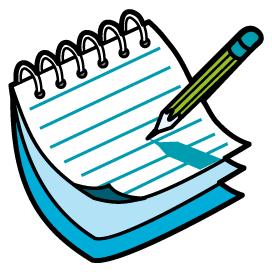 PRÁCTICA:
DECÁLOGO COOPERATIVO
1º Escribe con tu grupo una lista de cosas, actitudes, acciones… que creas que son necesarias para cooperar. (2 minutos)

2º Levántate y encuentra cinco respuestas diferentes a las tuyas. (No hay reglas para buscar, ¡solamente que tenéis 1 minuto!)

Si todos lo conseguís, ¡hay recompensa!
LA CULTURA DE COOPERACIÓN
FUNDAMENTACIÓN TEÓRICA
CREÉRSELO
A
FORMAR GRUPOS Y DISPONER EL AULA
B
ESTABLECER NORMAS
MONTAR LA 
ESTRUCTURA 
COOPERATIVA
ESTABLECER ROLES
CREAR INTERDEPENDENCIA  POSITIVA
ASEGURAR LA PARTICIPACIÓN
C
DISEÑAR 
SITUACIONES
COOPERATIVAS
PROMOVER LA RESPONSABILIDAD INDIVIDUAL
PROMOVER LA IGUALDAD DE OPORTUNIDADES
TRABAJAR LAS DESTREZAS COOPERATIVAS
FOMENTAR PROCESAMIENTO INTERINDIVIDUAL
D
GESTIONAR 
LA COOPERACIÓN
LA SESIÓN COOPERATIVA: LAS TÉCNICAS
LA GESTIÓN DEL AULA COOPERATIVA
LA EVALUACIÓN GRUPAL
TIPOS DE NORMAS
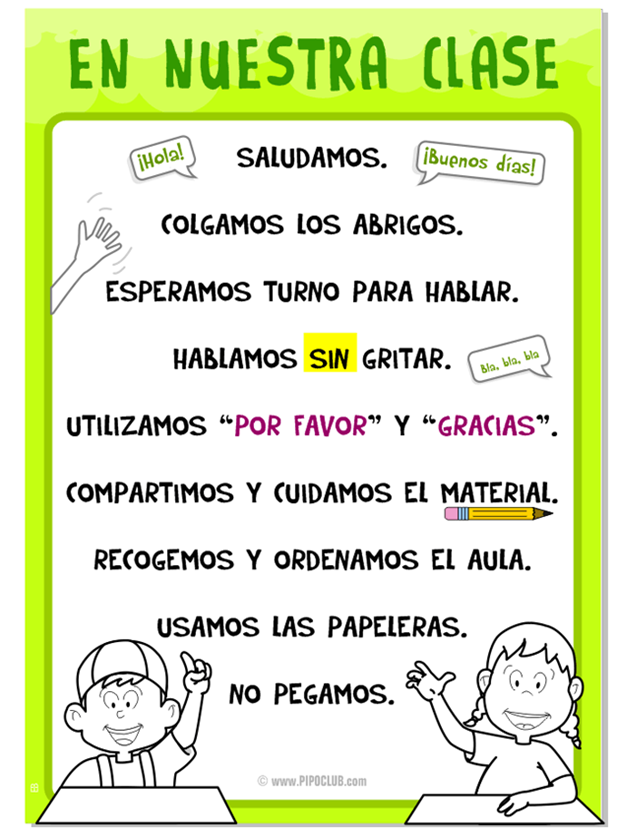 GENERALES

ESPECÍFICAS DE UNA ACTIVIDAD
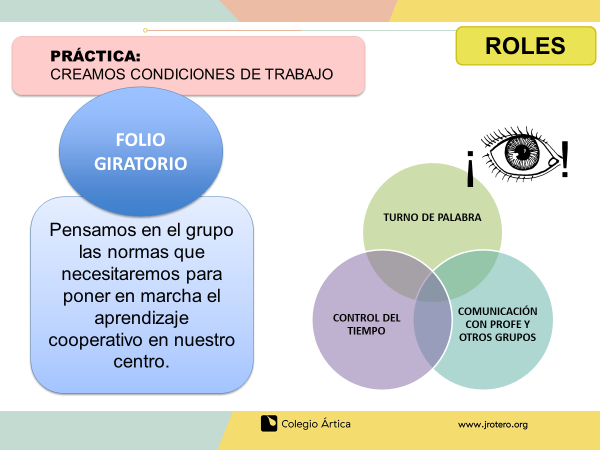 NORMAS
INTERACCIÓN PROMOTORA
MARCAMOS LAS “REGLAS DEL JUEGO”
Antes de empezar a trabajar conviene…
… establecer unas normas básicas y específicas: 
Pocas.
Consensuadas.
Comprensibles.
Enunciadas en positivo y en primera persona del plural.
Accesibles.
Revisables.
Carácter general o específico.
Elaboración participativa de normas (Martínez y Negro)
NORMAS
PRÁCTICA: CREAMOS CONDICIONES DE TRABAJO
NORMAS: MARCAMOS LAS “REGLAS DEL JUEGO”
FOLIO GIRATORIO
Pensamos en el grupo las normas que necesitaremos para poner en marcha el aprendizaje cooperativo en nuestro centro (5 minutos).
 Recordad las claves en la elaboración de normas.
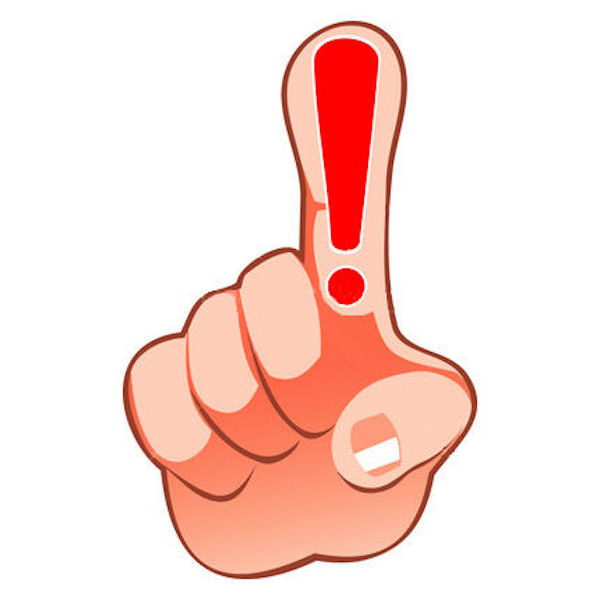 Tenemos que trabajarlas.
NORMAS
INTERACCIÓN PROMOTORA
MARCAMOS LAS “REGLAS DEL JUEGO COOPERATIVO”
AL TRABAJAR EN EQUIPO…
UNA PROPUESTA
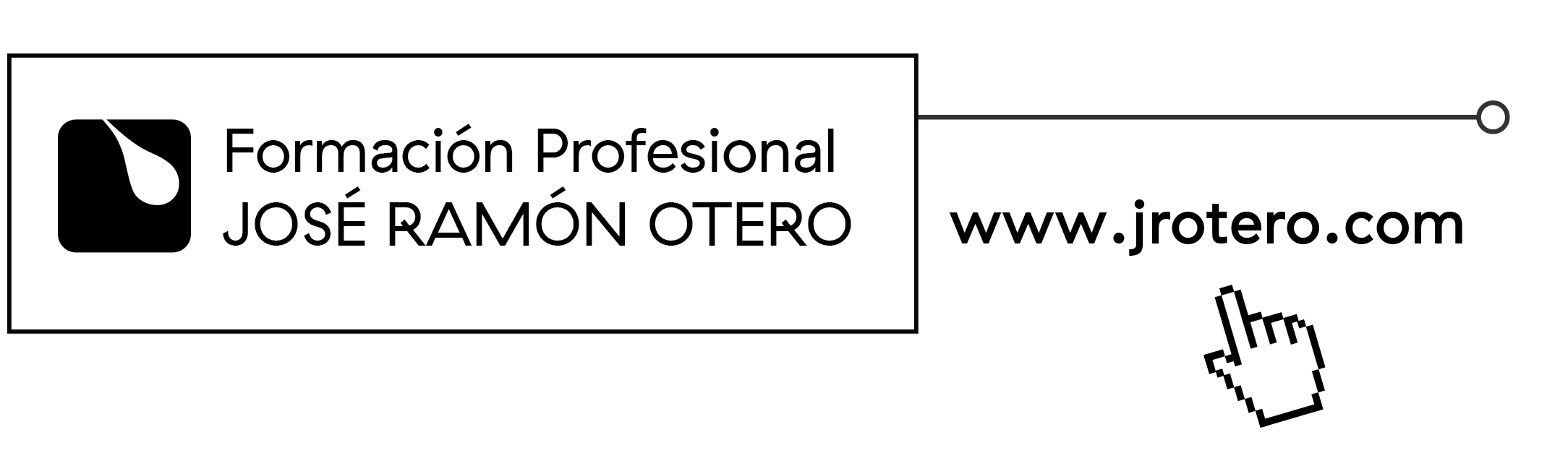 TRABAJAMOS LAS NORMAS
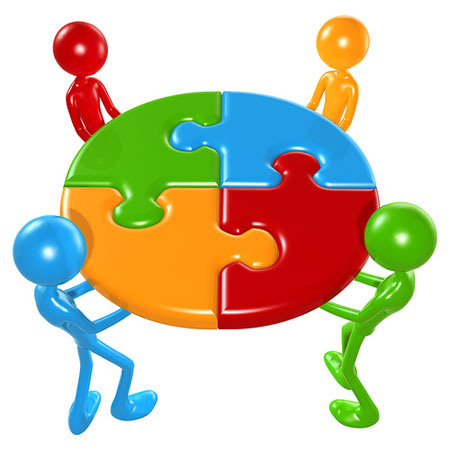 RESPETAMOS LA SEÑAL DE RUIDO CERO

PEDIMOS Y PRESTAMOS AYUDA

PREGUNTAMOS AL PROFESOR SÓLO DESPUÉS DE HABER PREGUNTADO A NUESTROS COMPAÑEROS
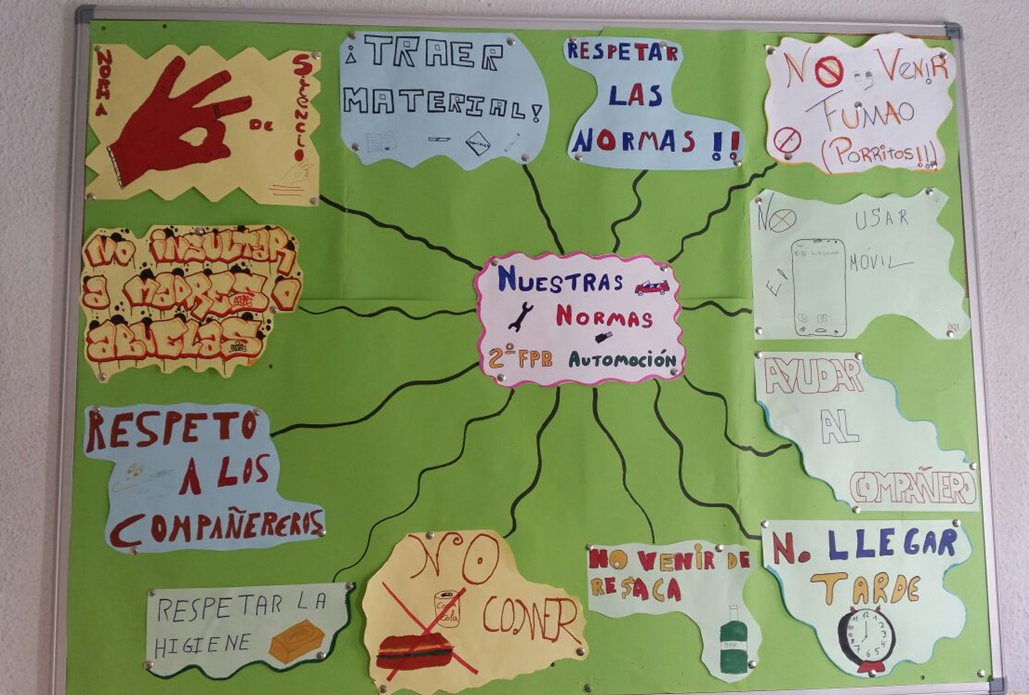 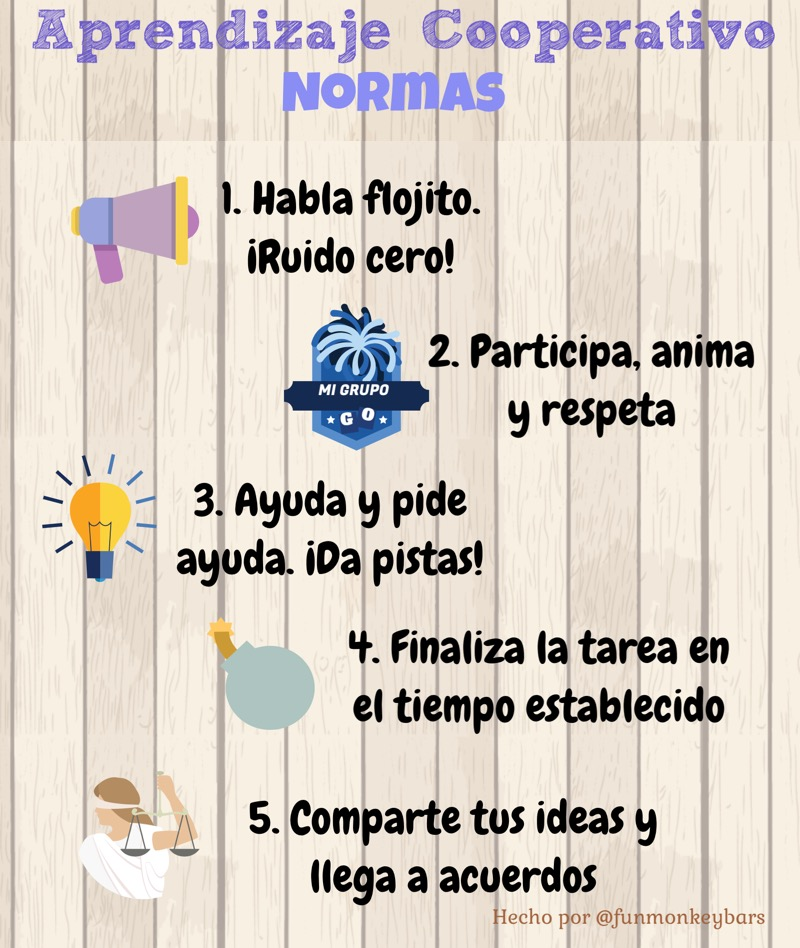 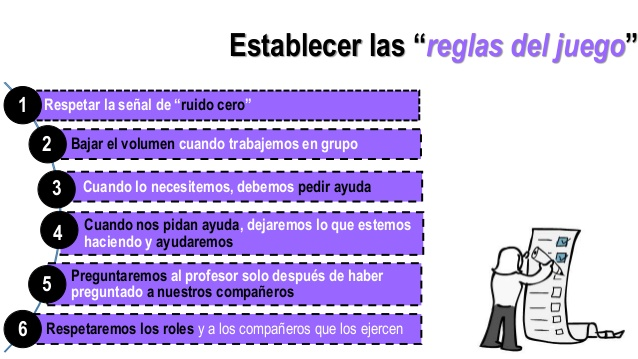 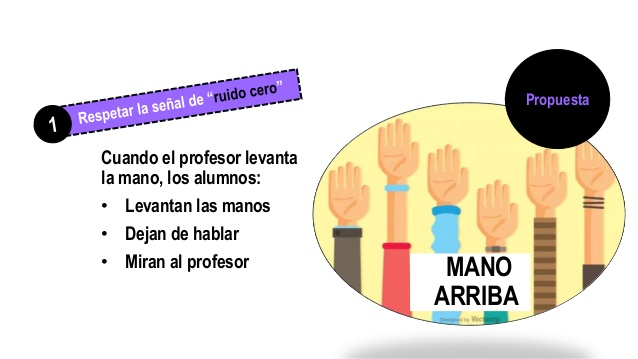 TÉCNICAS Y TRIADA COOPERATIVA
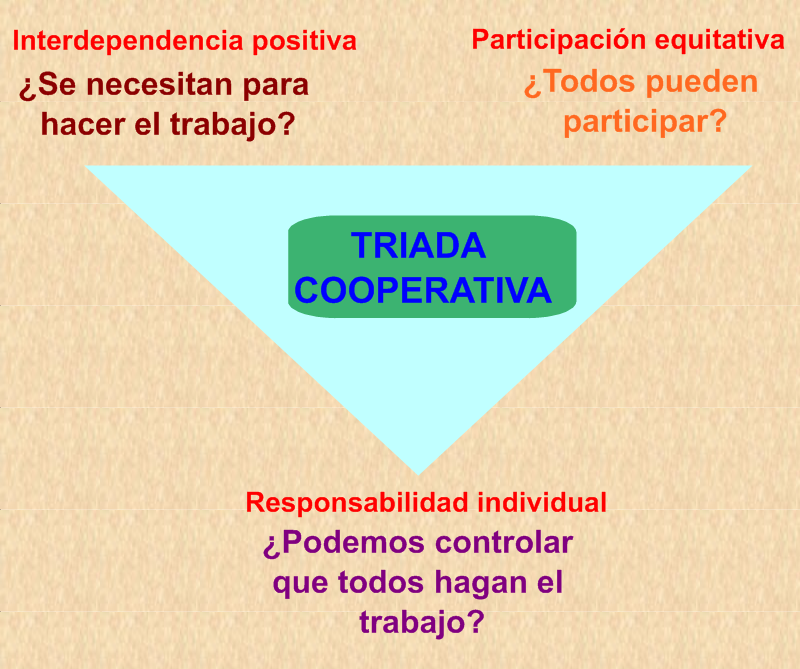 ¿PARA QUÉ UTILIZAR LAS TÉCNICAS?
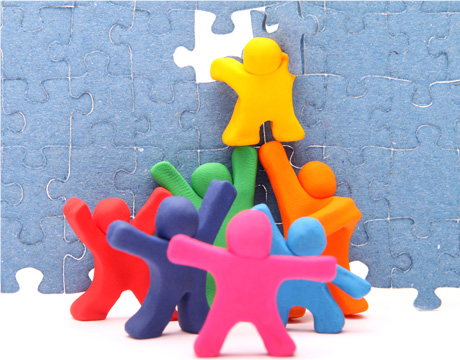 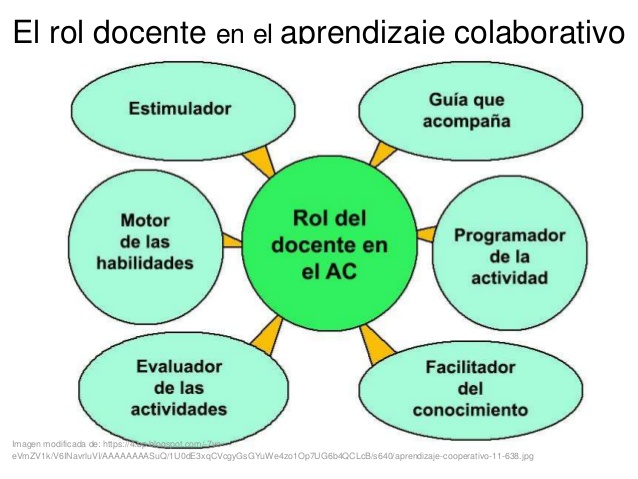 Grupo
Interdependencia positiva
Participación equitativa
Responsabilidad individual
“Apréndelas hoy, aplícala mañana y utilízala toda la vida”
Kagan
JIGSAW (ROMPECABEZAS, EXPERTOS) APRENDIENDO JUNTOS, INVESTIGACIÓN EN GRUPO
1-2-4, LÁPICES AL CENTRO, PARADA DE TRES MINUTOS, FOLIO GIRATORIO…
PAUTAS: como profe…
A. TÉCNICAS SIMPLES
PUEDO EMPLEARLO PARA…
¿EN 	QUÉ CONSISTE?
1-2-4
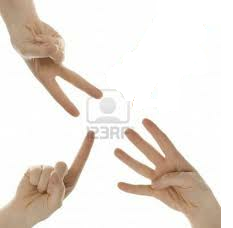 CONSEJOS
Pere Pujolàs (a partir de David y Roger Johnson)
A. TÉCNICAS SIMPLES
ACTIVIDAD: 
¿Qué debemos tener en cuenta a la hora de hacer agrupamientos cooperativos?
¿Qué características deberían tener las normas que pongamos a estos grupos?
1-2-4
ACTIVIDAD: Juego
A. TÉCNICAS SIMPLES
ENUNCIADO DESORDENADO
ACTIVIDAD: Juego
A. TÉCNICAS SIMPLES
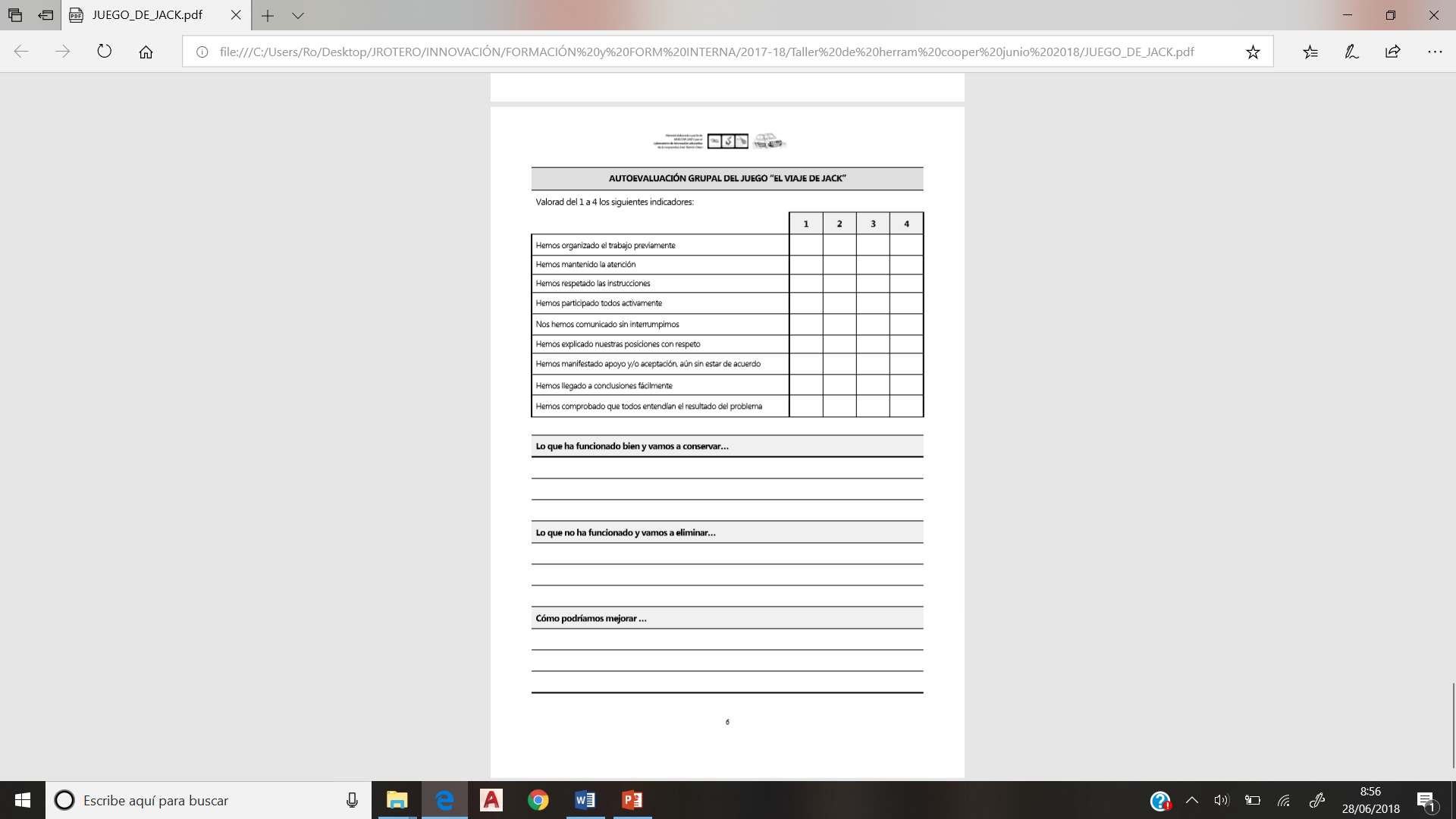 AUTOEVALUACIÓN GRUPAL
ACERTIJOS PARA RESOLVER EN GRUPO
Un hombre vive en el 10º piso de un edificio. Cada mañana toma el ascensor hasta la planta baja para ir a trabajar o salir simplemente a dar un paseo. A la vuelta sube siempre hasta el piso 7º en ascensor y los otros 3 restantes, hasta llegar a su apartamento, los sube por las escaleras a pie ¿por qué hace esto?.
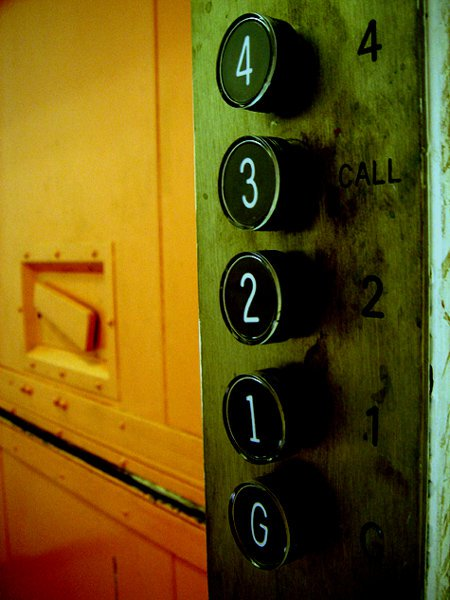 A. TÉCNICAS SIMPLES
PUEDO EMPLEARLO PARA…
¿EN 	QUÉ CONSISTE?
LÁPICES AL CENTRO
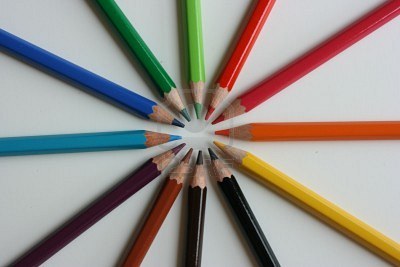 CONSEJOS
A. TÉCNICAS SIMPLES
ACTIVIDAD : INFORMÁTICA
LÁPICES AL CENTRO
Haz una lista de 10 accesorios de un ordenador e indica si es un periférico de entrada o de salida de datos.
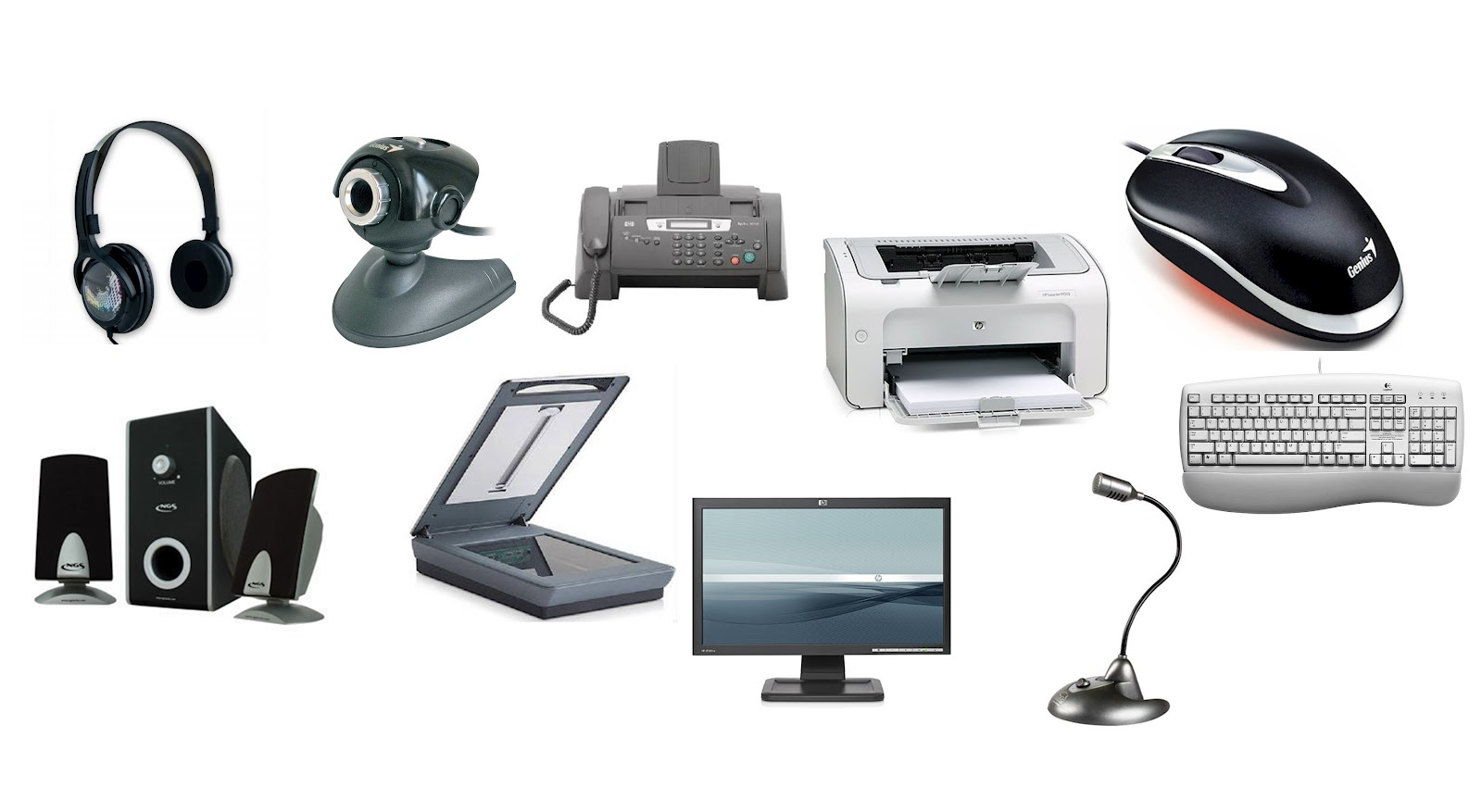 A. TÉCNICAS SIMPLES
LÁPICES AL CENTRO
Piensa en la técnica que acabas de usar…
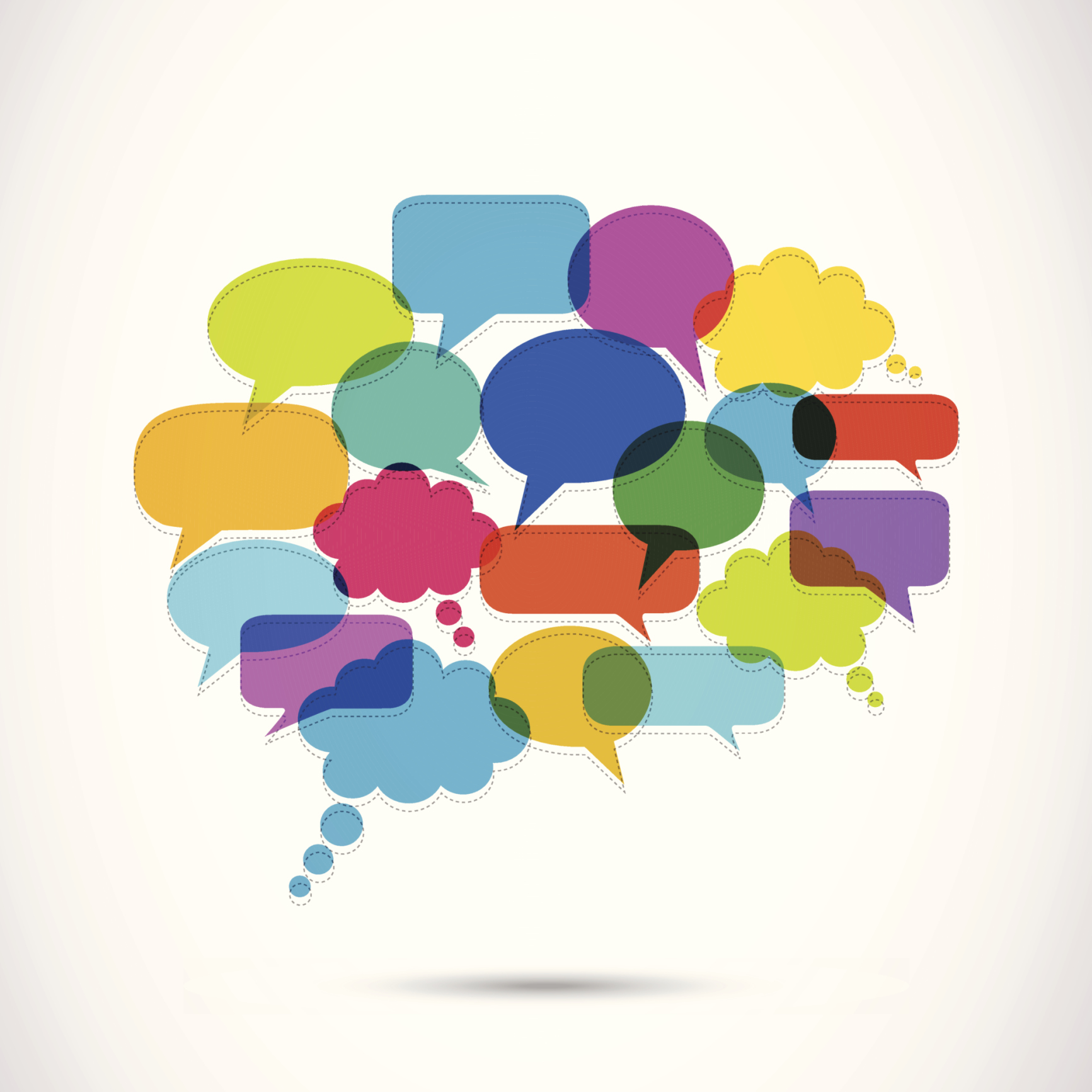 Diseña una actividad en la que tus alumnos tengan que usar la técnica de 
	1 - 2 - 4.
¿Qué ideas surgen para mi clase?
A. TÉCNICAS SIMPLES
PUEDO EMPLEARLO PARA…
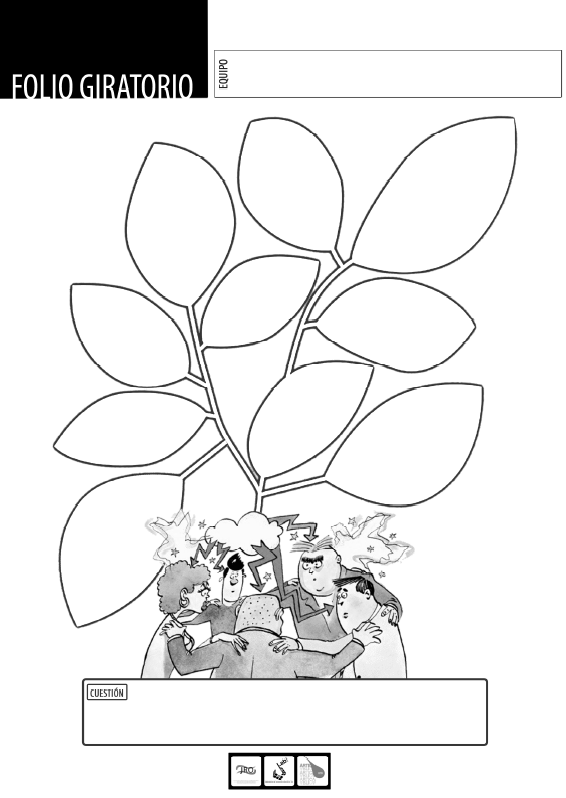 ¿EN 	QUÉ CONSISTE?
FOLIO GIRATORIO
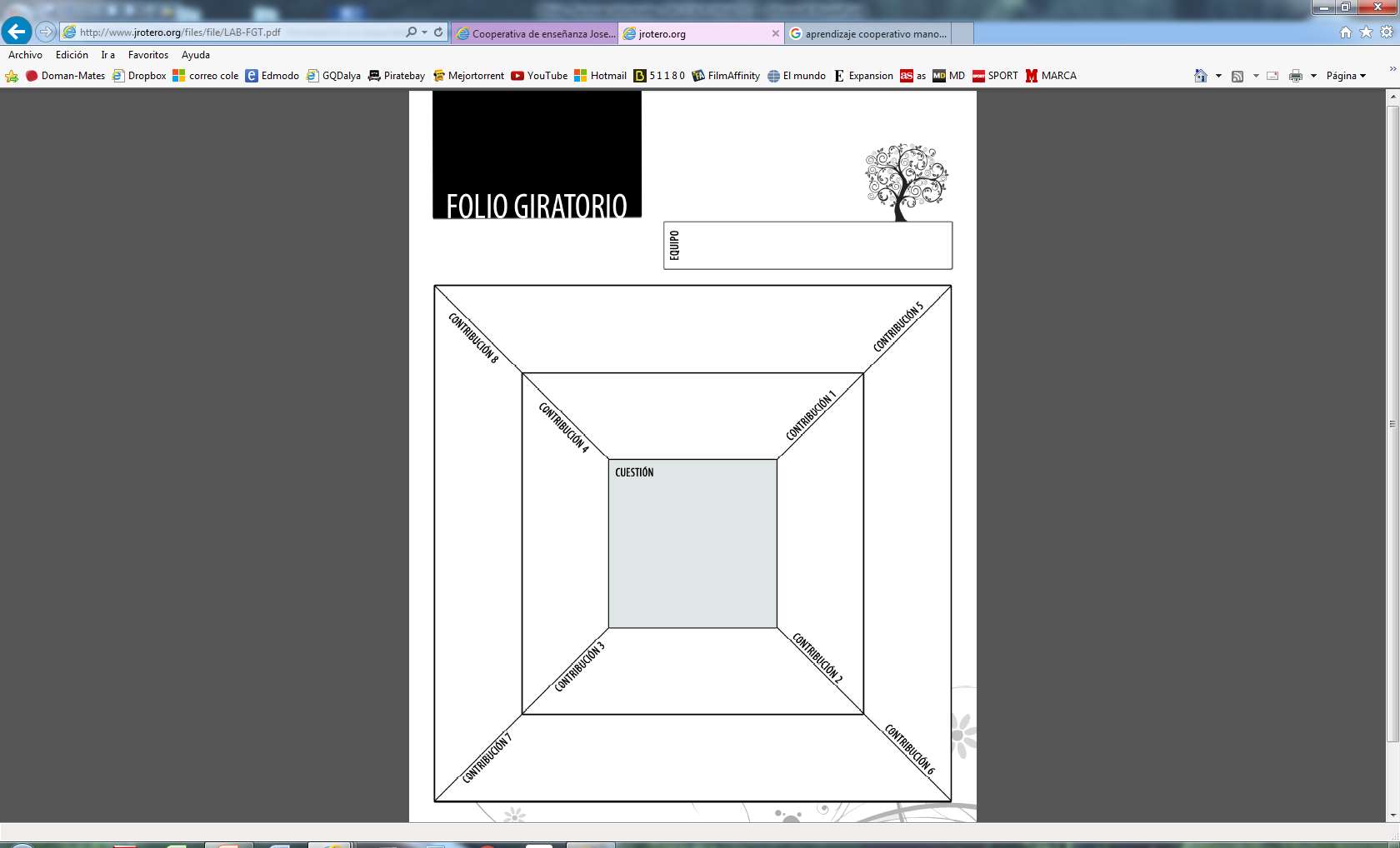 CONSEJOS
Spencer Kagan
A. TÉCNICAS SIMPLES
ACTIVIDAD: ELECTRICIDAD DEL AUTOMÓVIL
FOLIO GIRATORIO
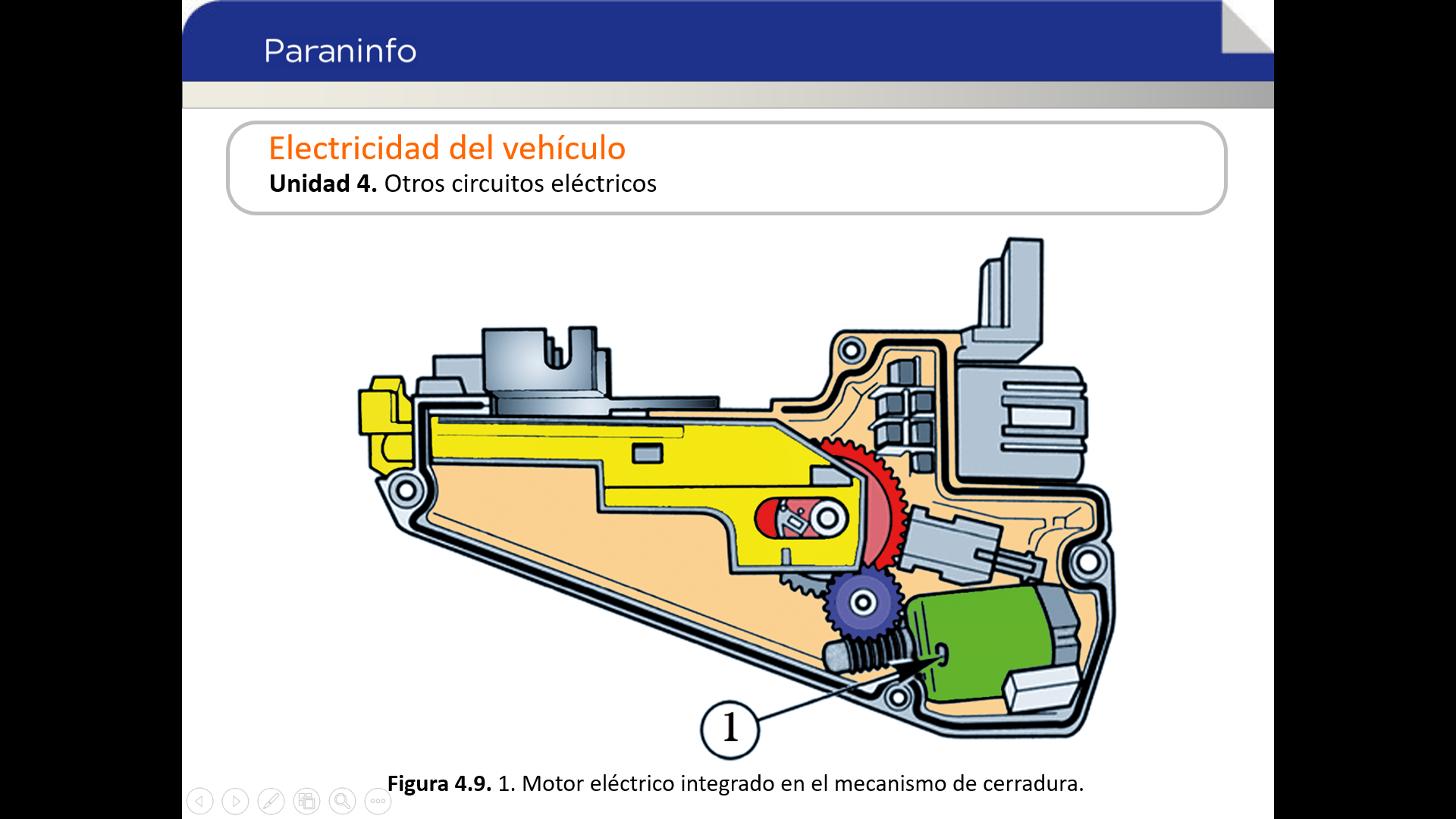 A. TÉCNICAS SIMPLES
PUEDO EMPLEARLO PARA…
¿EN 	QUÉ CONSISTE?
PLACEMAT CONSENSUS
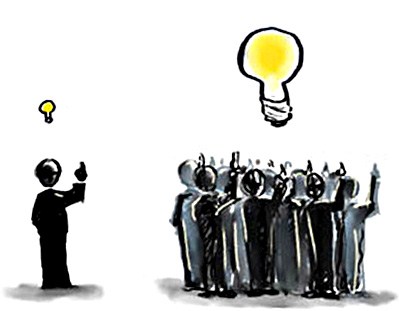 CONSEJOS
A. TÉCNICAS SIMPLES
ACTIVIDAD: Historia
PLACEMAT CONSENSUS
Área de trabajo del estudiante 1
Área de trabajo del estudiante 2
Etapas de la historia del arte a través de una línea del tiempo
Espacio central para el resumen o el consenso grupal
1º trabajo individual
Área de trabajo del estudiante 3
Área de trabajo del estudiante 4
2º consenso grupal
3º puesta en común grupo-clase
A. TÉCNICAS SIMPLES
ACTIVIDAD: Extraer las ideas más importantes
PLACEMAT CONSENSUS
Aprender supone un trabajo activo de construcción de conocimiento, que implica la puesta en marcha de una serie de procesos de tipo cognitivo cuya eficacia depende en gran medida de la utilización de estrategias adecuadas. 

Partiendo de este conocimiento, el docente debe diseñar las clases para favorecer que cada uno de estos procesos se desarrolle de forma adecuada. De este modo, no solo estaremos contribuyendo a que el estudiante aprenda de forma significativa y profunda los contenidos, sino que, además, crearemos las condiciones necesarias para que interiorice un conjunto de estrategias que le permitirán aprender de forma más eficaz. Así́, estaremos cumpliendo con la doble finalidad que establece nuestro sistema educativo: aprender y aprender a aprender. 

El aprendizaje cooperativo puede contribuir de manera decidida a conseguir estos objetivos, en la medida en que potencia muchos de los procesos anteriores, a través de estrategias y técnicas que ponen la interacción social al servicio de un mayor procesamiento de la información. Esto se debe, entre otras cosas, a que el aprendizaje cooperativo consigue aumentar la variedad y la riqueza de experiencias que la escuela ofrece a los alumnos, ayudándoles a desarrollar mayores habilidades intelectuales y mejorar su capacidad de expresión y comprensión verbal; favorece la confrontación de puntos de vista diferentes, que derivan en conflictos de tipo cognitivo que conducen a la reestructuración de aprendizajes, a través de la búsqueda de nuevas soluciones y la asimilación de perspectivas diferentes a las propias; reduce la ansiedad de los alumnos, lo que permite una participación e implicación mayor en las tareas de aprendizaje; permite la adecuación de los contenidos al nivel de los estudiantes,:pone en marcha toda una serie de destrezas metacognitivas relacionadas con la construcción del aprendizaje: planificación y organización de la tarea, toma de decisiones, argumentación y defensa de posturas, negociación de puntos de vista, resolución de problemas...; contribuye al desarrollo de un pensamiento crítico, que se traduce en la utilización de estrategias de razonamiento de más alto nivel. 
.
A. TÉCNICAS SIMPLES
LÁPICES AL CENTRO
Piensa en la técnica que acabas de usar…
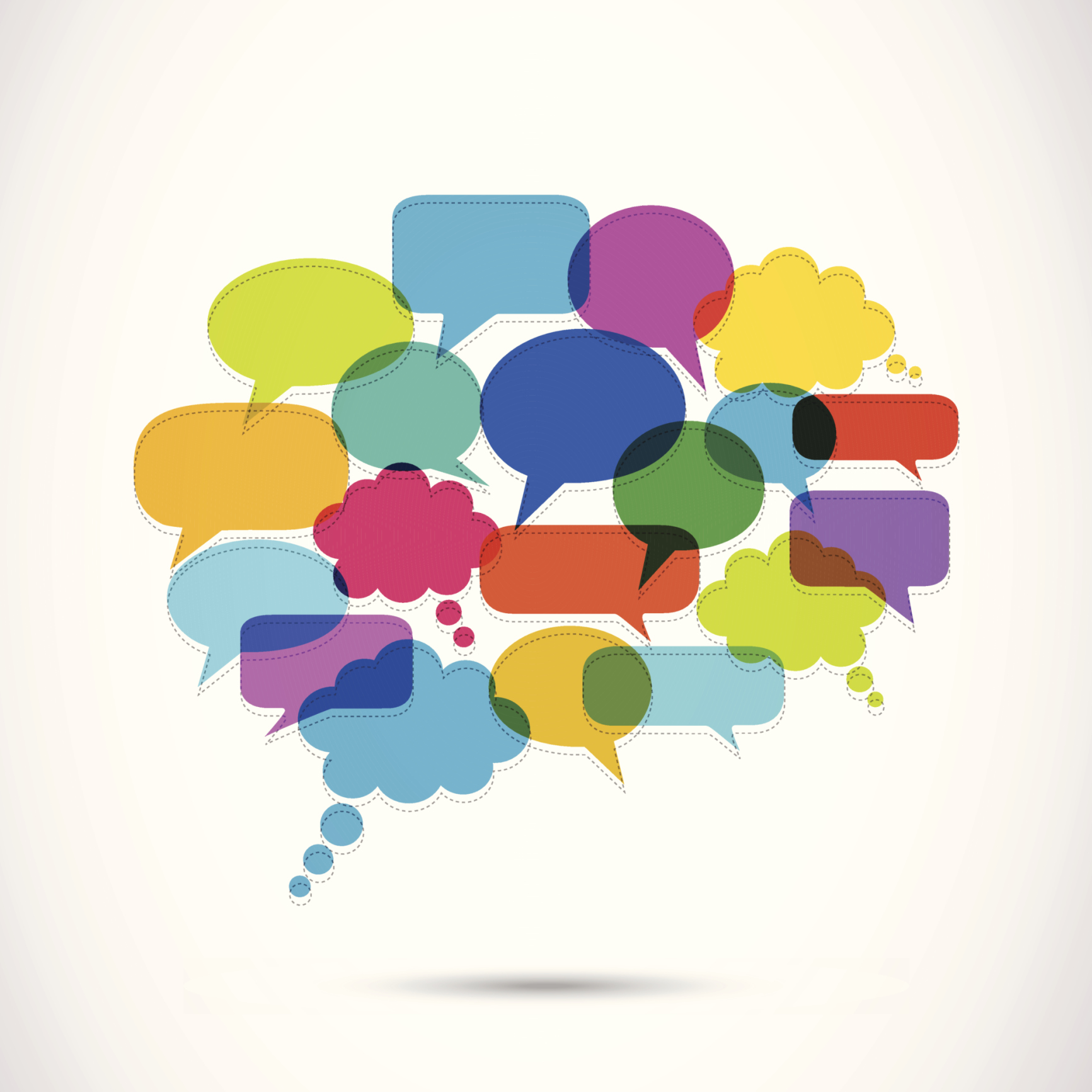 Diseña una actividad en la que tus alumnos tengan que usar la técnica de 
	Placemat consensus.
¿Qué ideas surgen para mi clase?
A. TÉCNICAS SIMPLES
PUEDO EMPLEARLO PARA…
¿EN 	QUÉ CONSISTE?
JUEGOS DE PALABRAS
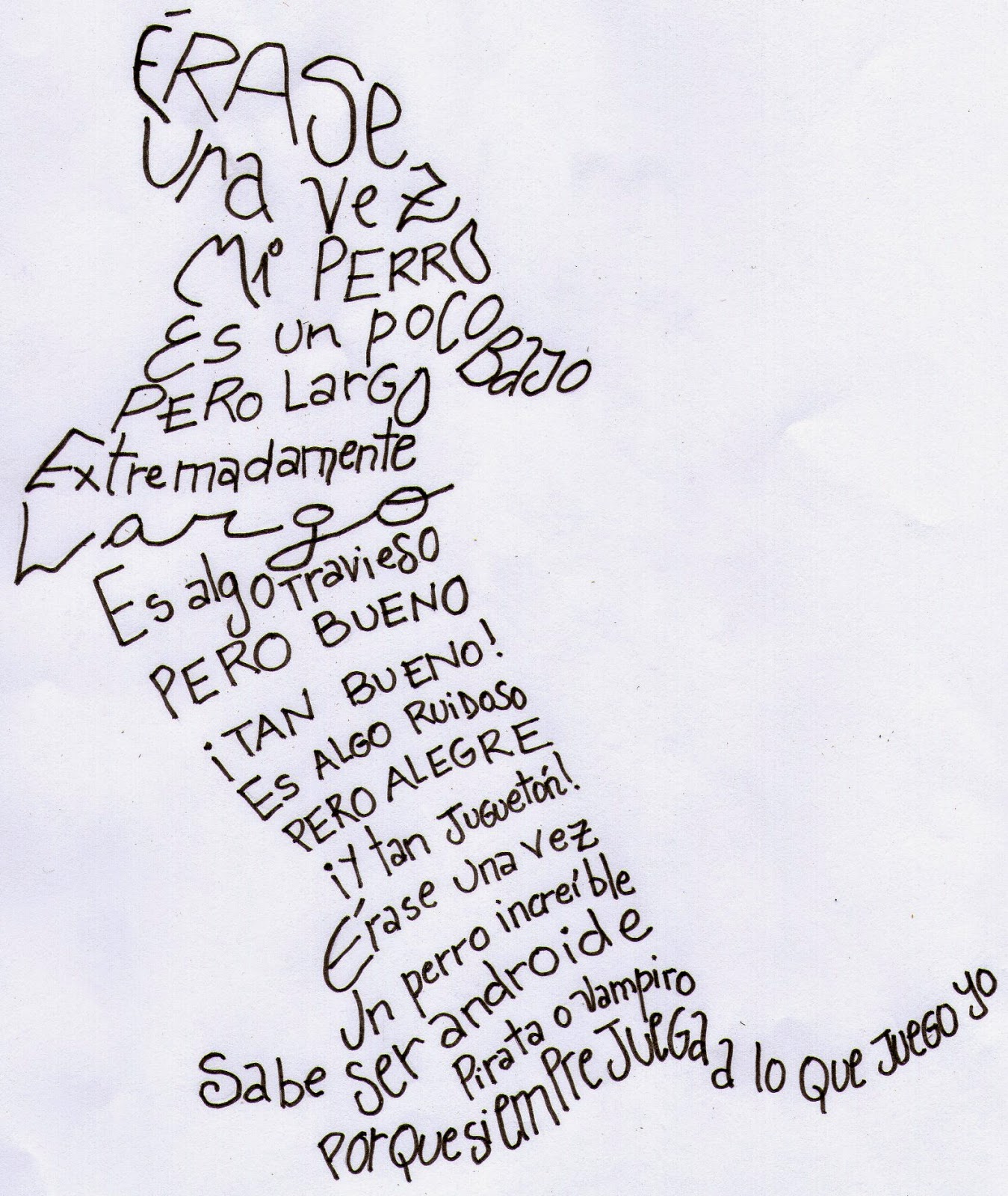 CONSEJOS
Pere Pujolàs partir de Spencer Kagan)
A. TÉCNICAS SIMPLES
ACTIVIDAD: Matemáticas
JUEGOS DE PALABRAS
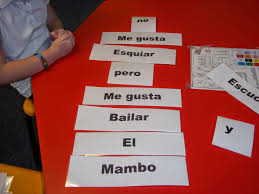 A. TÉCNICAS SIMPLES
ACTIVIDAD: Inglés
JUEGOS DE PALABRAS
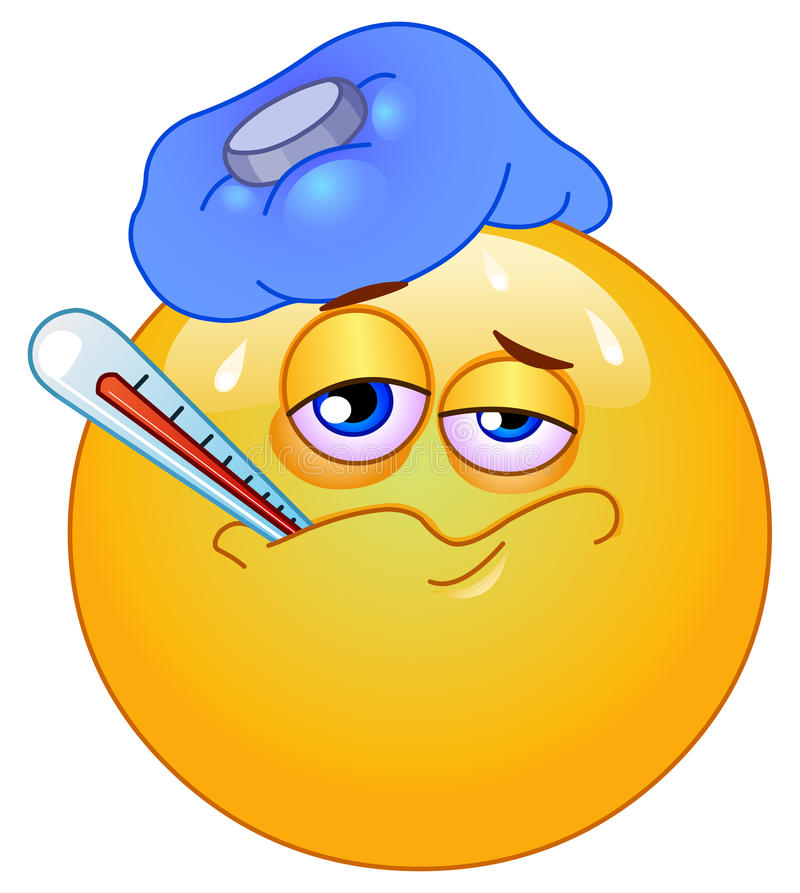 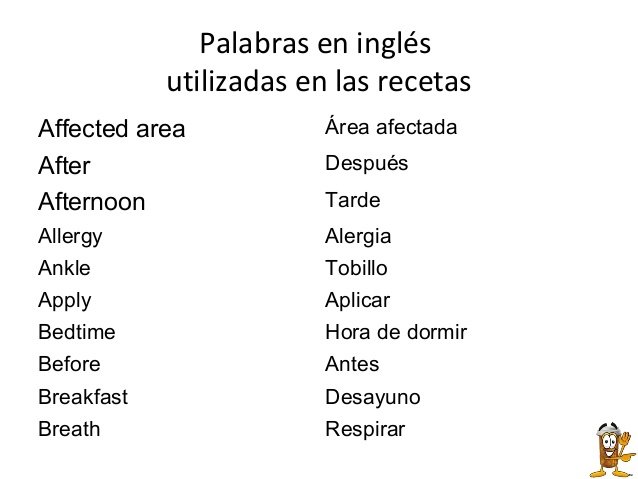 A. TÉCNICAS SIMPLES
PUEDO EMPLEARLO PARA…
¿EN 	QUÉ CONSISTE?
PARADA DE TRES MINUTOS
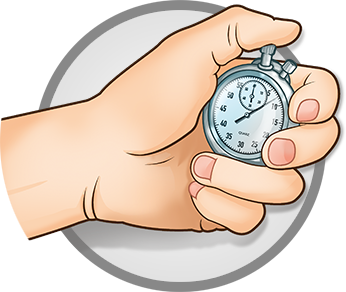 CONSEJOS
Pere Pujolàs
A. TÉCNICAS SIMPLES
PARADA DE 3 MINUTOS
Piensa en la técnica que acabas de usar…
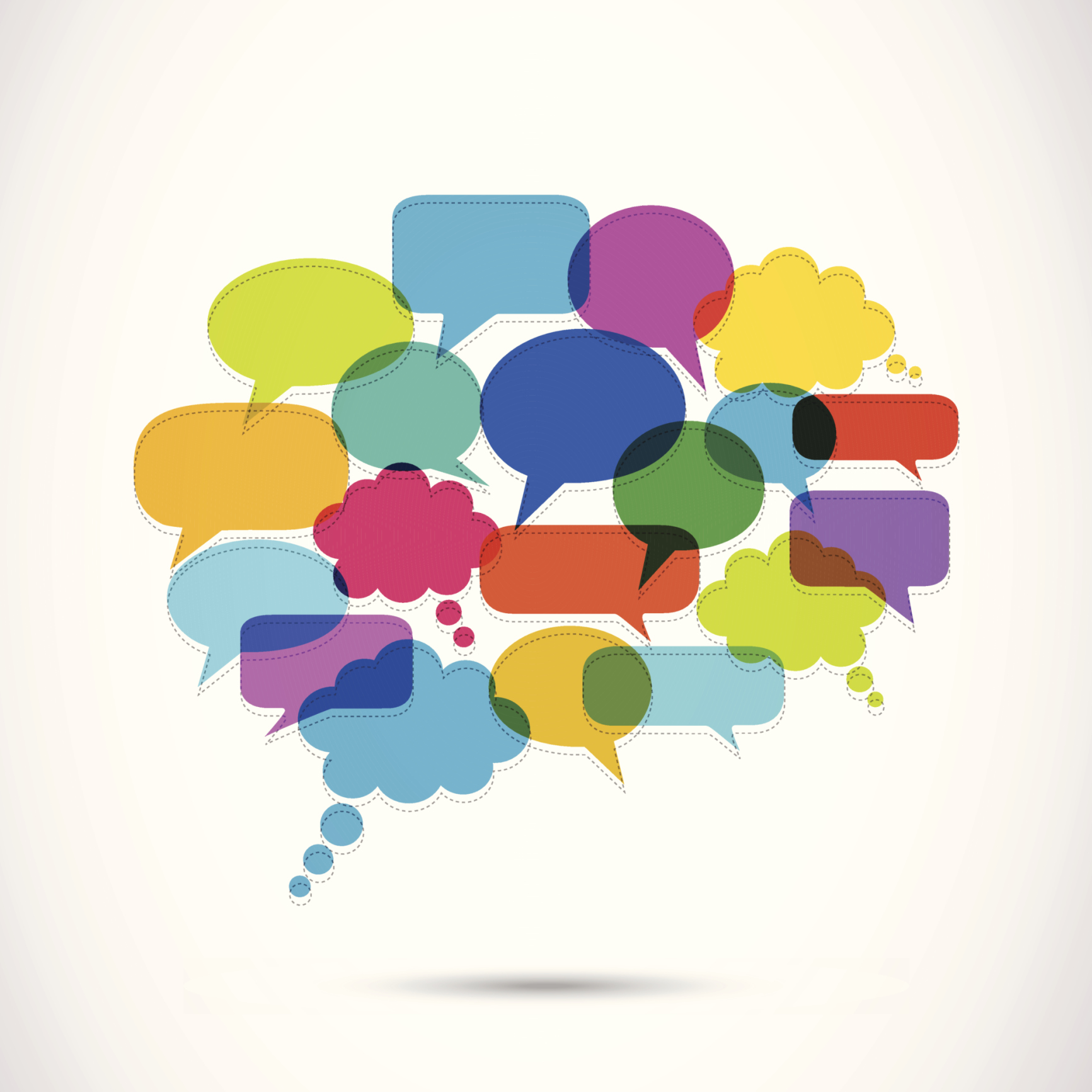 Diseña una actividad en la que tus alumnos tengan que usar la técnica de 
	Juego de palabras.
¿Qué ideas surgen para mi clase?
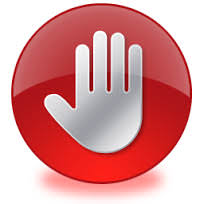 ¿CÓMO PODEMOS EVITAR EL EFECTO POLIZÓN?
ALGUNAS IDEAS
EL NÚMERO
UNO POR TODOS
PUEDO EMPLEARLO PARA…
¿EN 	QUÉ CONSISTE?
A. TÉCNICAS SIMPLES
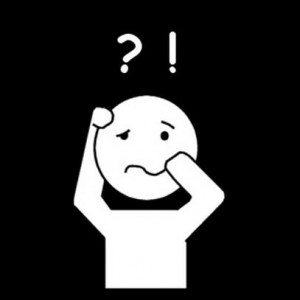 DIFICULTADES PARA PONERLAS EN PRÁCTICA
Equipos demasiado grandes.
 Instrucciones poco explícitas o actividad mal estructurada.
 No dar tiempo suficiente.
 Poca proximidad física.
 No dar tiempo o pautas para la autoevaluación del equipo.
 Usar los equipos con poca frecuencia: pocas destrezas.
 Precipitarse en cambiar los grupos antes de resolver los problemas.
 Fijarse sólo en lo que no funciona (poco refuerzo positivo).
ROLES
INTERDEPENDENCIA POSITIVA
LOS ROLES EN SECUNDARIA
Un rol para asegurar el orden.
 ENCARGADO DEL ORDEN
Superviso el orden y limpieza dentro del grupo, incluyendo que suban las sillas al final de la tarde.
Reviso que todos tienen el material necesario y están preparados para la siguiente clase.
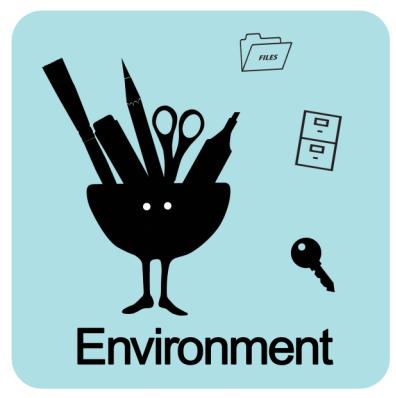 ROLES
INTERDEPENDENCIA POSITIVA
LOS ROLES EN SECUNDARIA
Un rol para dirigir el trabajo del equipo.
COORDINADOR
Reparto el turno de palabra.
Controlo el tiempo para la realización de las actividades.
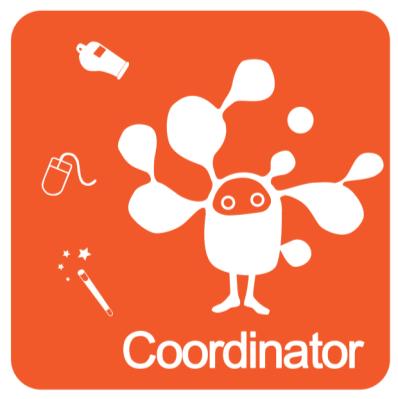 ROLES
INTERDEPENDENCIA POSITIVA
LOS ROLES EN SECUNDARIA
Un rol para supervisar el plan de trabajo. 
SUPERVISOR
Superviso que anoten deberes, trabajos y controles en la agenda.
 Reviso los deberes del grupo.
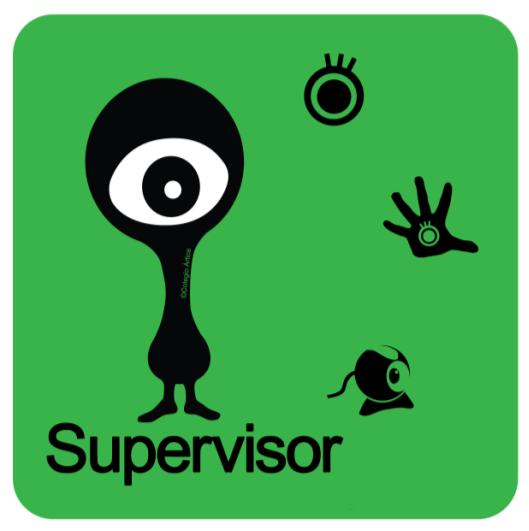 ROLES
INTERDEPENDENCIA POSITIVA
LOS ROLES EN SECUNDARIA
Un rol para las comunicación del grupo.
PORTAVOZ
Controlo el nivel de ruido.
Me comunico con el profesor y con otros grupos cuando tenemos dudas.
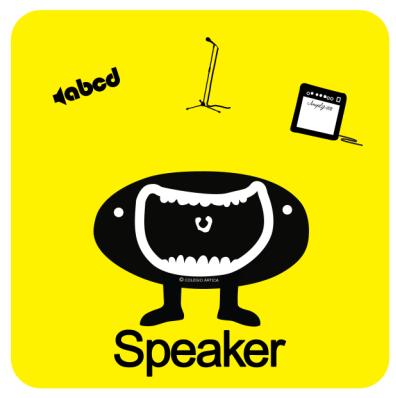 DESARROLLO DE HABILIDADES
HABILIDADES
Capacidad para lograr consenso
Respetaremos el turno de palabra
Moderador
NORMAS
ROLES
LA CULTURA DE COOPERACIÓN
FUNDAMENTACIÓN TEÓRICA
CREÉRSELO
A
FORMAR GRUPOS Y DISPONER EL AULA
B
ESTABLECER NORMAS
MONTAR LA 
ESTRUCTURA 
COOPERATIVA
ESTABLECER ROLES
CREAR INTERDEPENDENCIA  POSITIVA
ASEGURAR LA PARTICIPACIÓN
C
DISEÑAR 
SITUACIONES
COOPERATIVAS
PROMOVER LA RESPONSABILIDAD INDIVIDUAL
PROMOVER LA IGUALDAD DE OPORTUNIDADES
TRABAJAR LAS DESTREZAS COOPERATIVAS
FOMENTAR PROCESAMIENTO INTERINDIVIDUAL
D
GESTIONAR 
LA COOPERACIÓN
LA SESIÓN COOPERATIVA
LA SECUENCIA DE IMPLANTACIÓN
LA EVALUACIÓN GRUPAL
RÚBRICA: TRABAJO EN EQUIPO
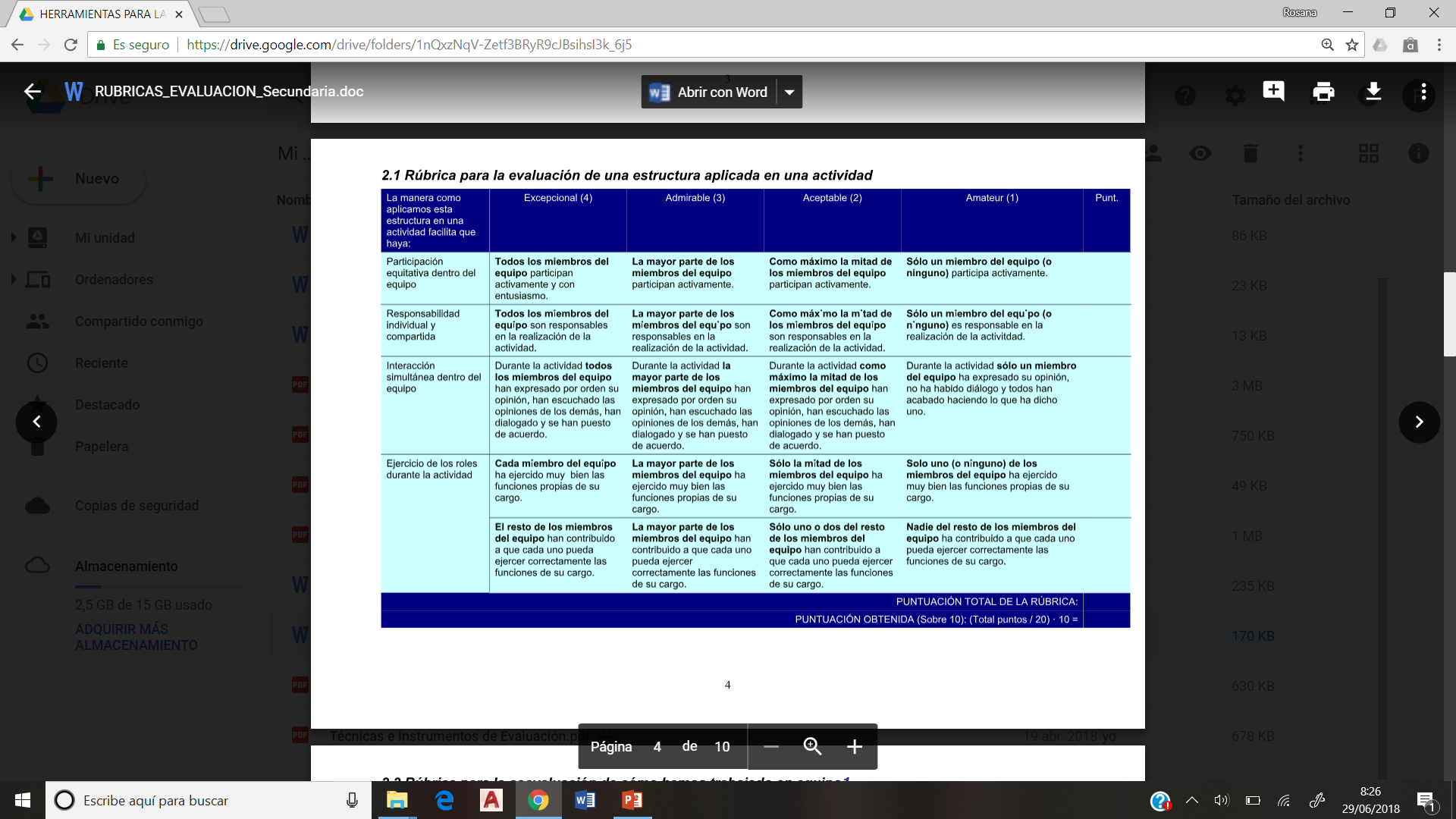 RÚBRICA: COEVALUACIÓN
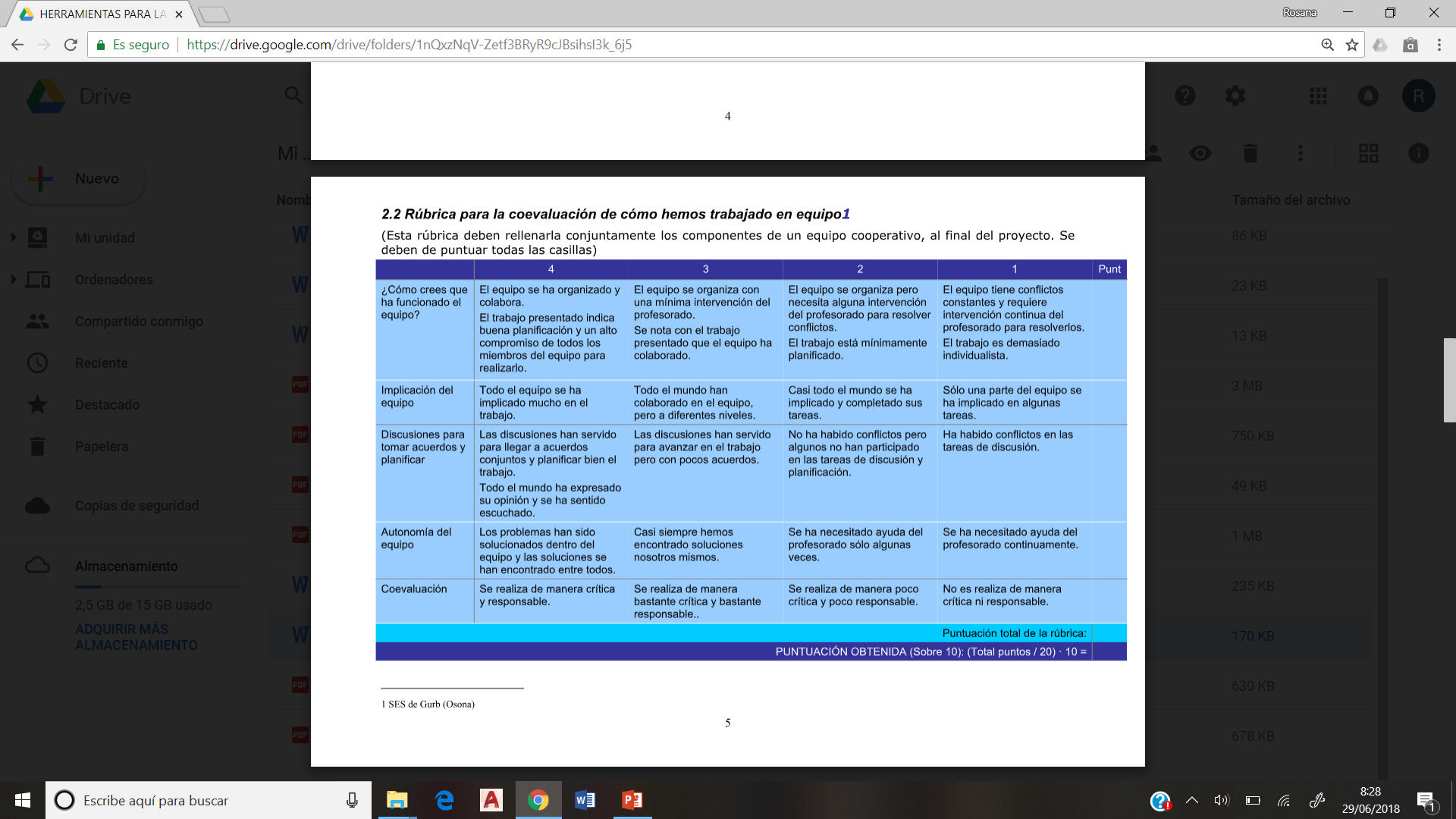 RÚBRICA PARA UNA ACTIVIDAD
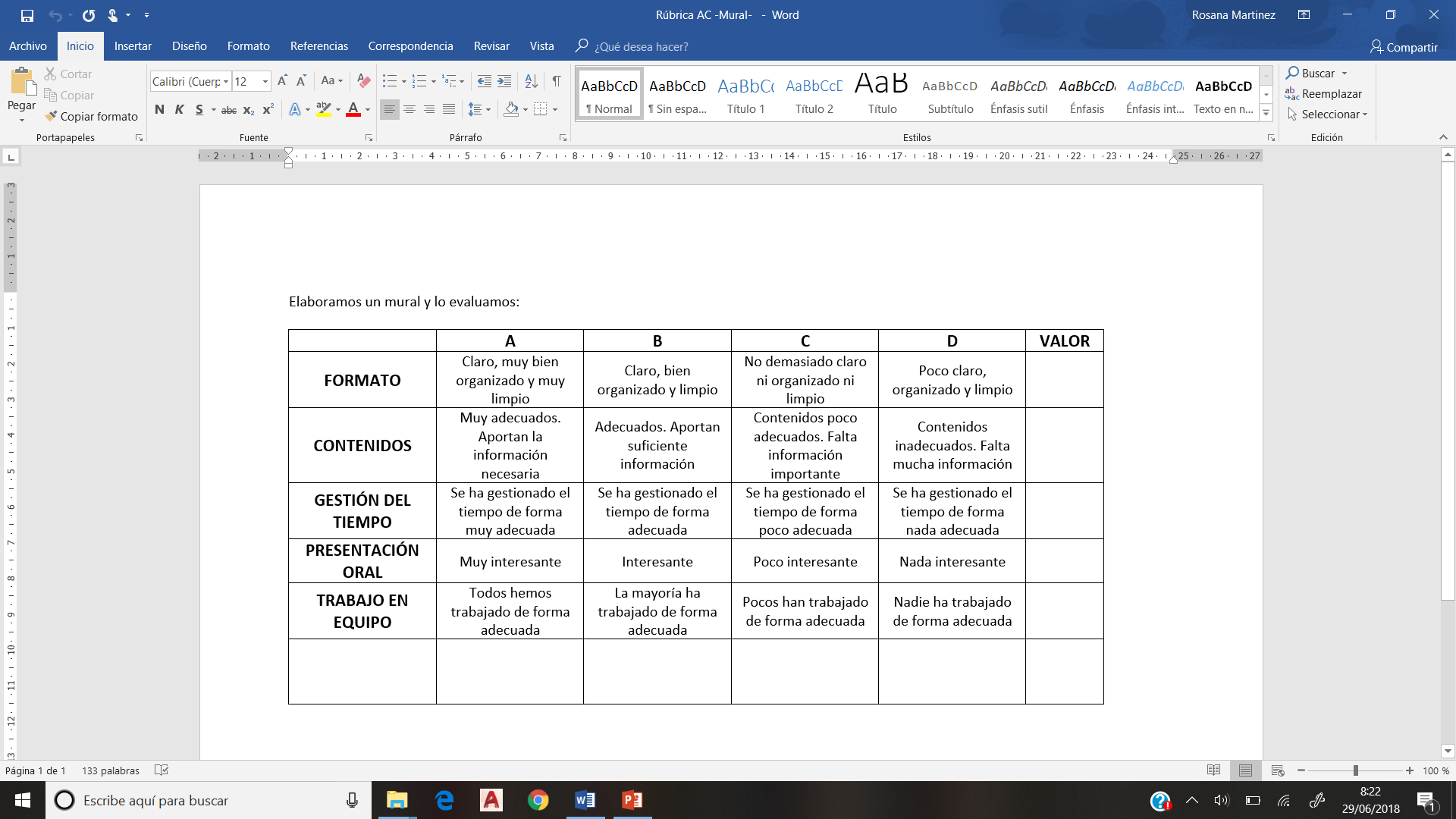 DIANA DE EVALUACIÓN
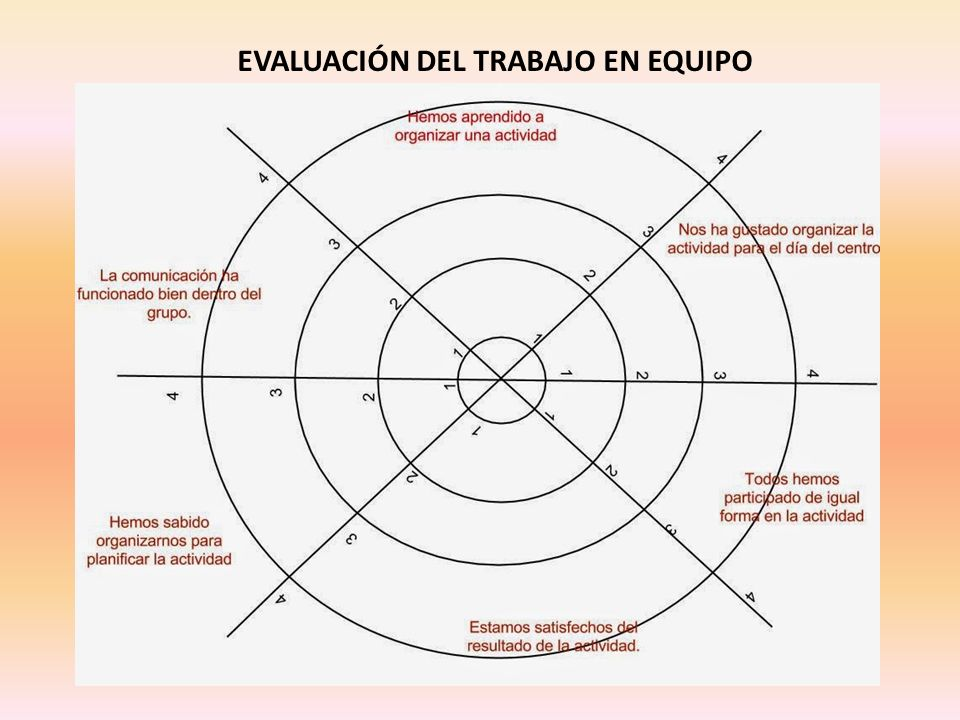 DIANA DE EVALUACIÓN
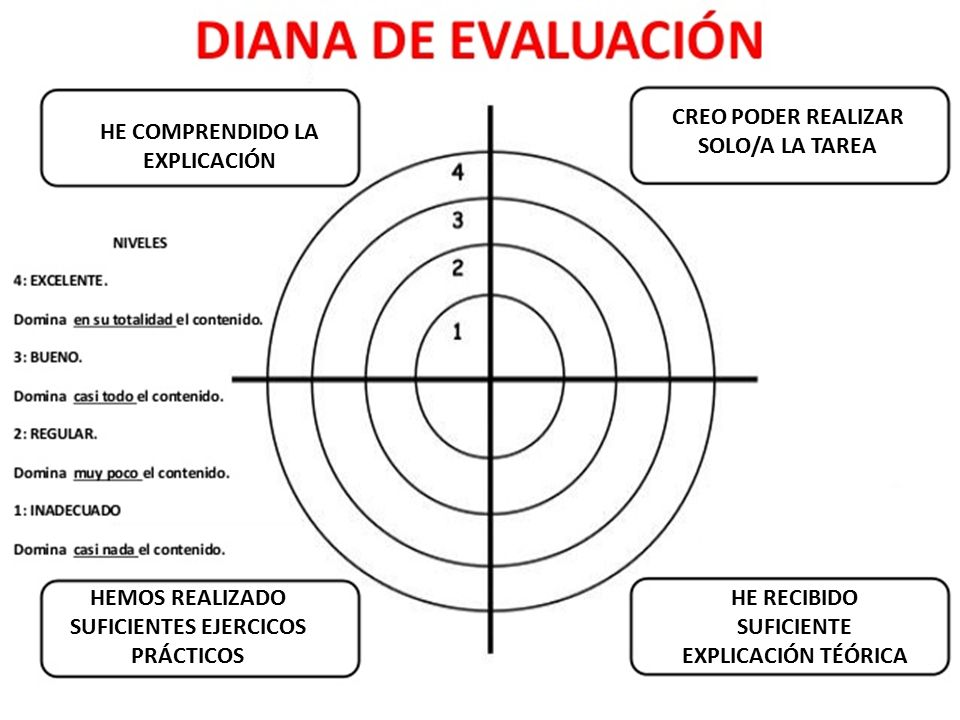 EVALUACIÓN: - Interacción- Evaluación regular de carácter formativo:	· Implica profes y alumnos.	· Permite conocer fortalezas y debilidades.	· Avances/retrocesos en el proceso de implantación del AC.	· Detectar dinámicas psicosociales negativas.- No confundir evaluación con calificación.- Nunca debe restar, entonces te cargas la interacción promotora.- Herramienta para aprender a aprender.
EVALUACIÓN: - RECURSOS para que sea EXPLÍCITAMENTE la evaluación formativa:	· Planes/cuadernos de equipo: nombres, objetivos, compromisos.	· Evaluaciones del equipo: dificultades, mejoras,…	· Evaluación grupal al terminar un tema: ¿Qué hemos hecho/aprendido?, ¿cómo lo hemos aprendido?	· Observación del profesor: detectar problemas (cabeza de truco, dejarse llevar, autobloqueo de ideas, aflojar,...) y buscar soluciones a los mismos.
SECUENCIA DE IMPLANTACIÓN: 3 momentos
ACTIVIDAD: ¿Qué has aprendido en esta sesión?
Diario de aprendizaje
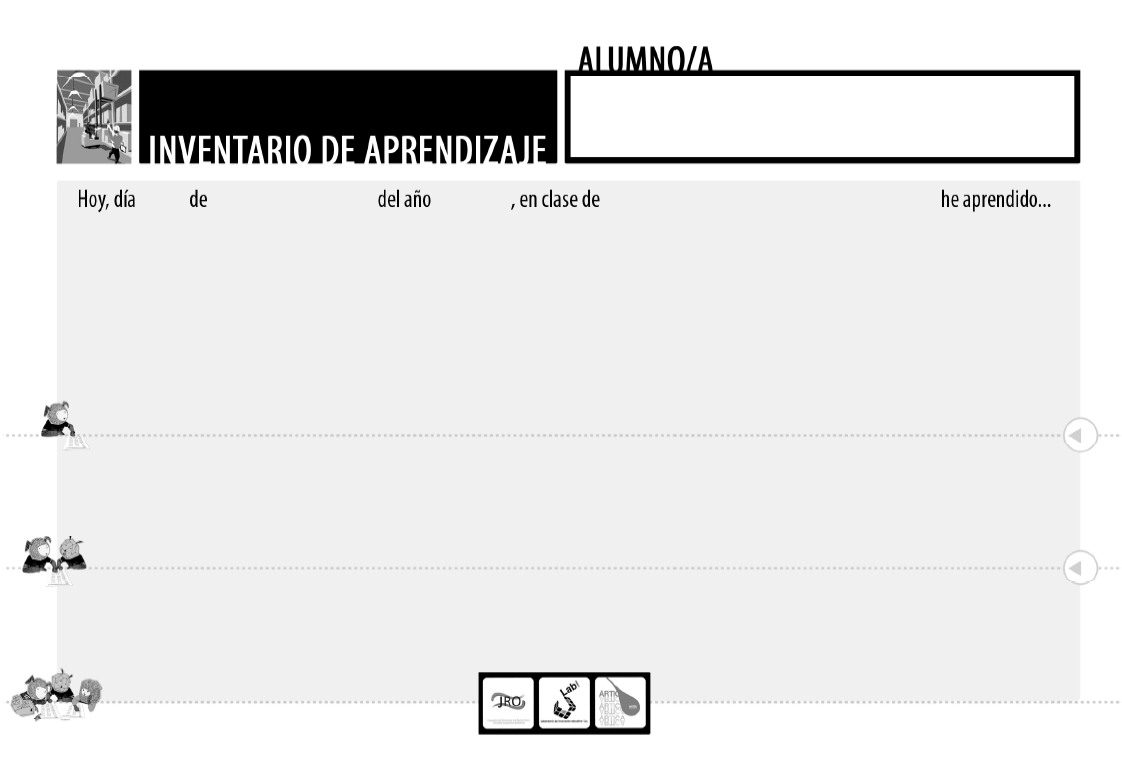 [Speaker Notes: Diario de aprendizaje.]
GRACIAS POR COOPERAR